Direct Work Resource Pack
See ONLINE DIRECTORY & published version
4. Pictures & Photographs to Inform Decision Making
These are a set of pictures of the different Care Homes and Supported Living Accommodations in Coventry and Warwickshire, which can be used to support understanding and decision-making various situations and scenario’s.
Click on the name below to go straight to the images:
Phil Mead House
Quinton Lodge
Selbourne Court
St Andrews House
St Judes Residential Care Home Ltd.
About Housing with Care
Eric Williams House
Grove House
Herald Lodge
Lammas House
Lifeways
Knightlow Lodge
Melbourne House
Allambie House
Amber House
Avalon Court
Beechwood Gardens
Clarendon House
Cordelia Court
Eden House
V19/11/21
Allambie House Residential and Dementia Care Home
40-42 Coundon Rd, Coventry CV1 4AW
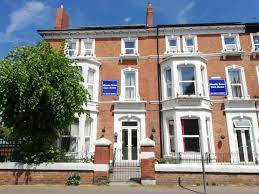 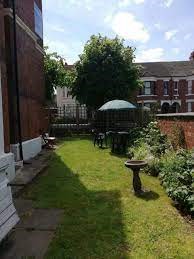 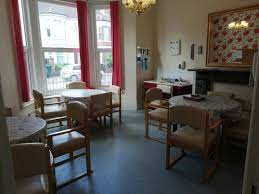 Amber House
11 Moseley Avenue, Coventry, CV6 1AE
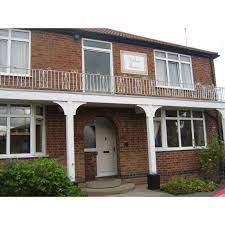 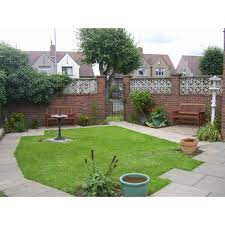 Avalon Court Care Home
Tile Hill Coventry
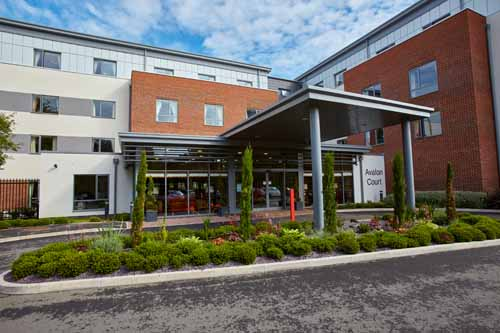 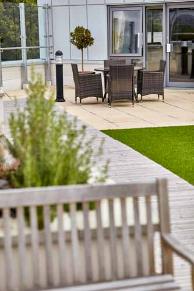 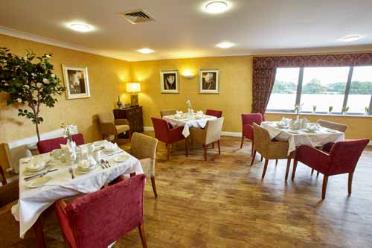 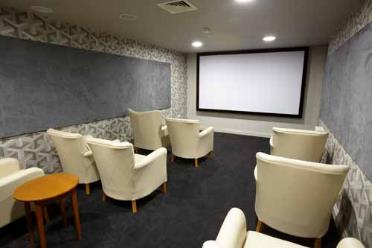 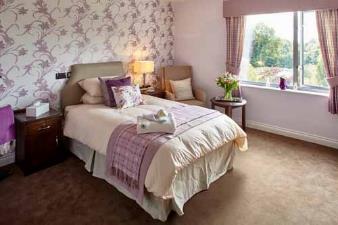 See link for a virtual tour:
https://www.youtube.com/watch?v=27ypQVEM92U&t=6s
Beechwood Gardens
71-73 Rochester Road
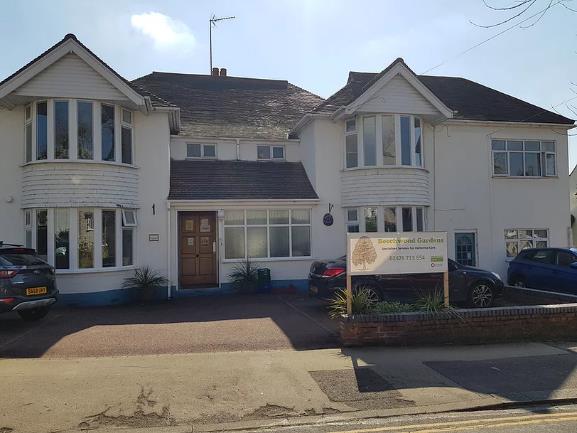 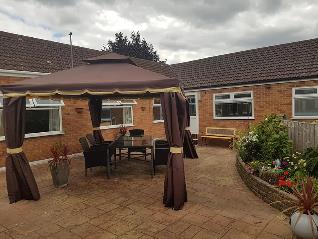 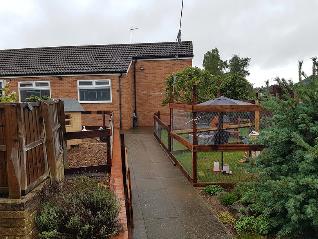 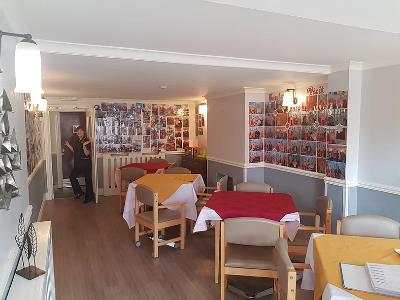 Beechwood Gardens
Standard bedroom:
Ensuite bedroom:
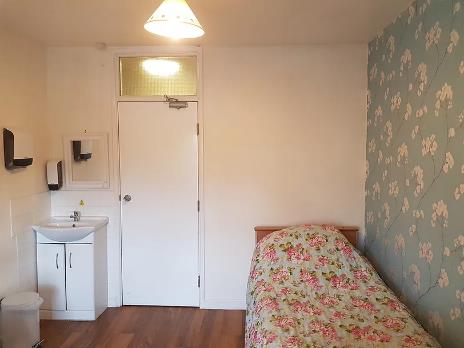 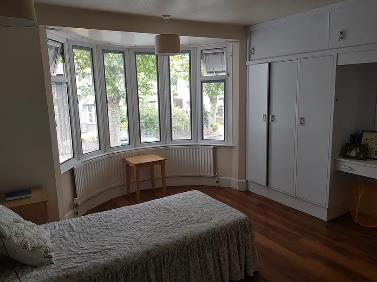 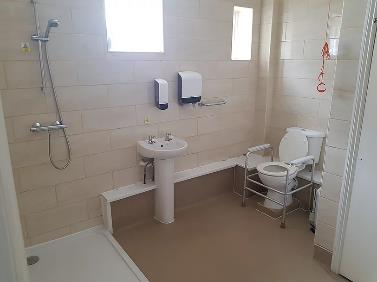 Clarendon House
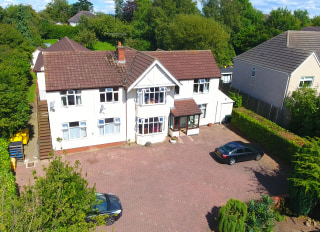 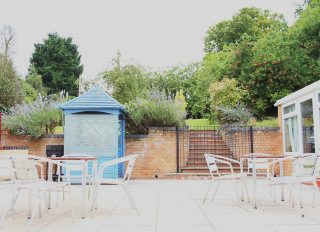 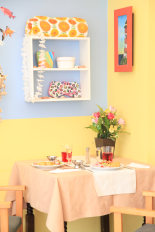 Cordelia Court
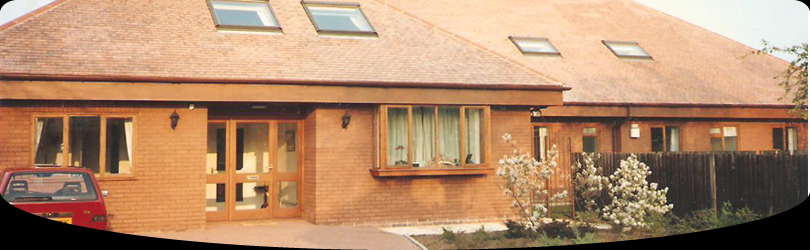 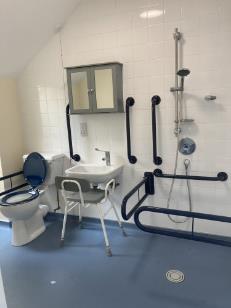 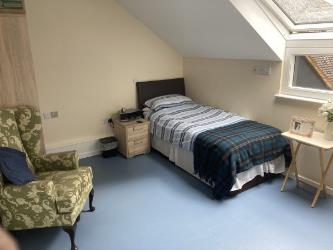 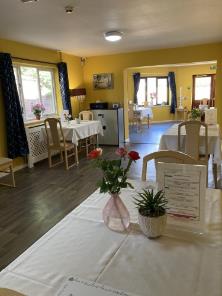 See link for a more photos including gardens:
http://cordeliacourt.co.uk/gallery.html
Eden House
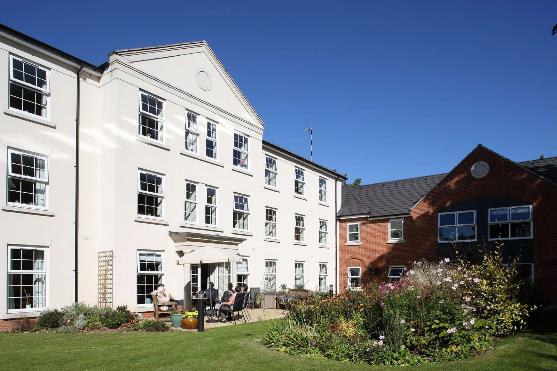 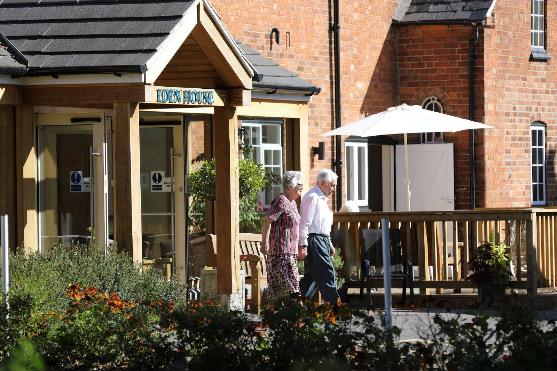 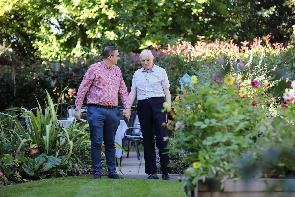 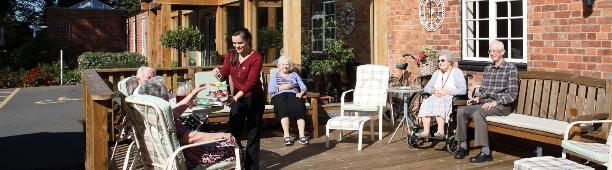 Eric Williams House
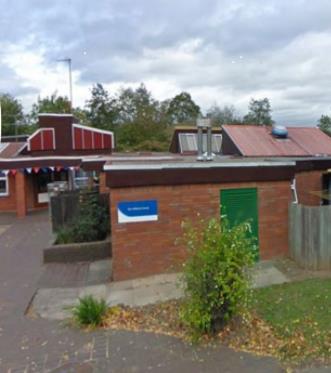 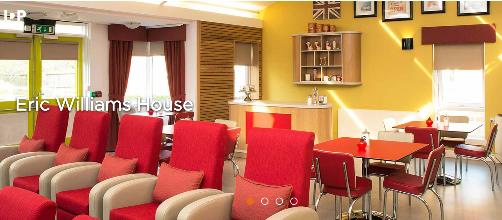 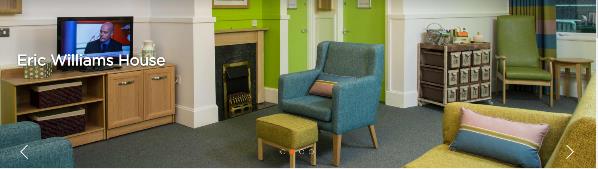 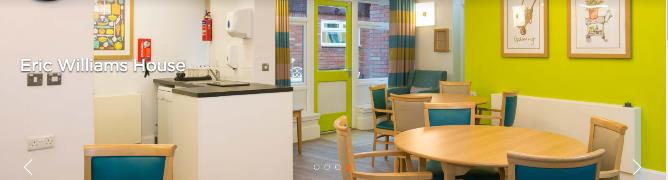 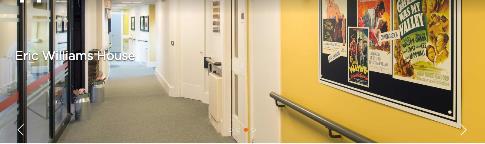 Grove House
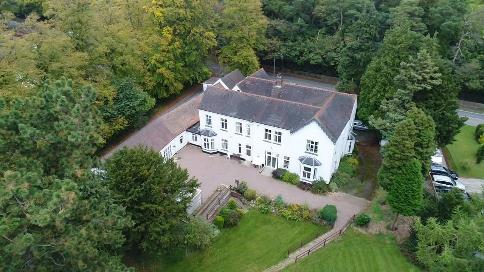 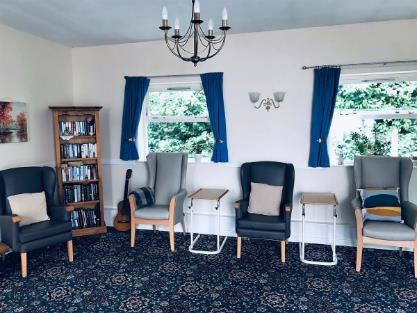 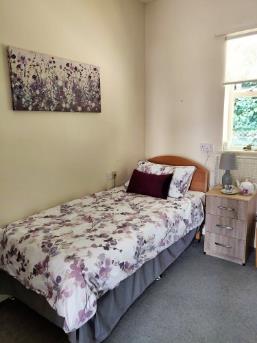 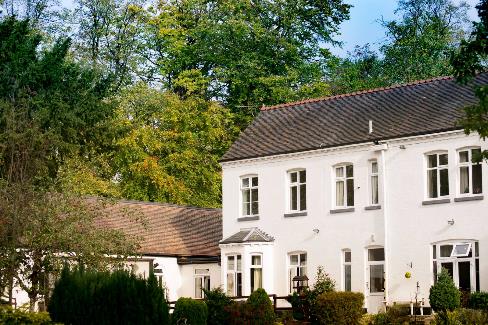 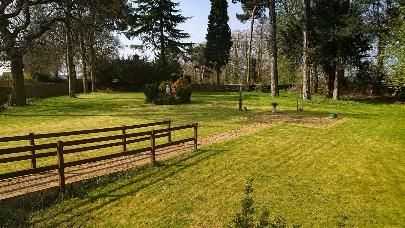 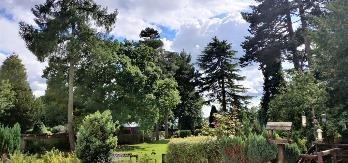 Herald Lodge
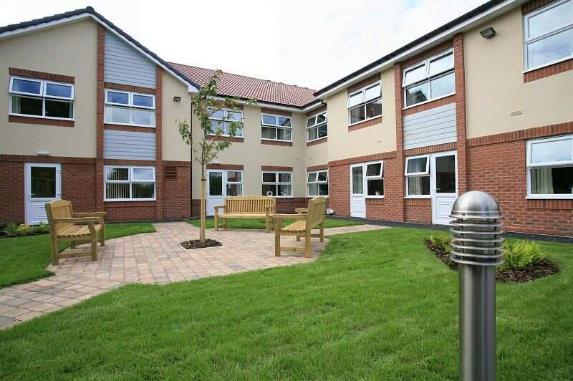 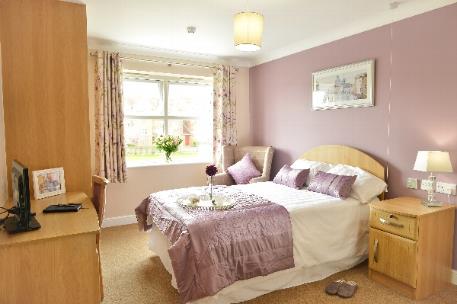 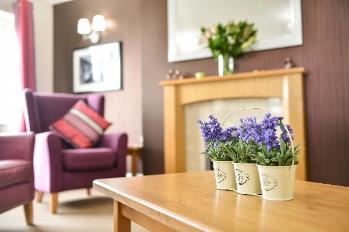 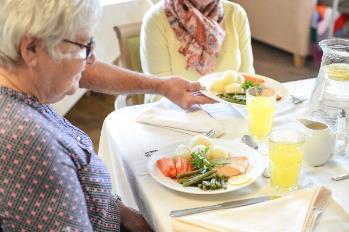 Lammas House
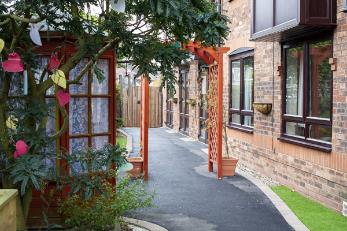 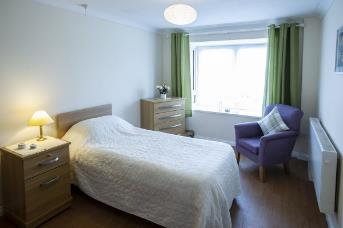 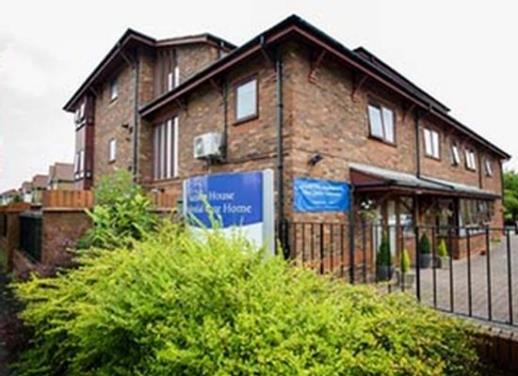 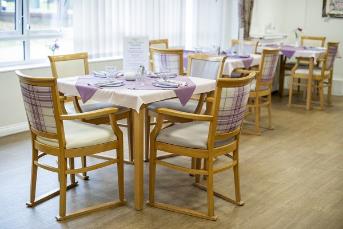 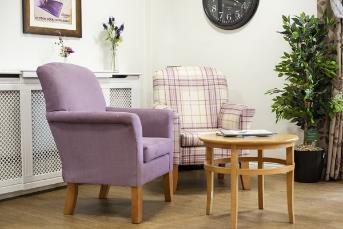 See link for a virtual tour:
https://www.carehome.co.uk/carehome.cfm/searchazref/10002502LAMA
Lifeways
Tile Hill
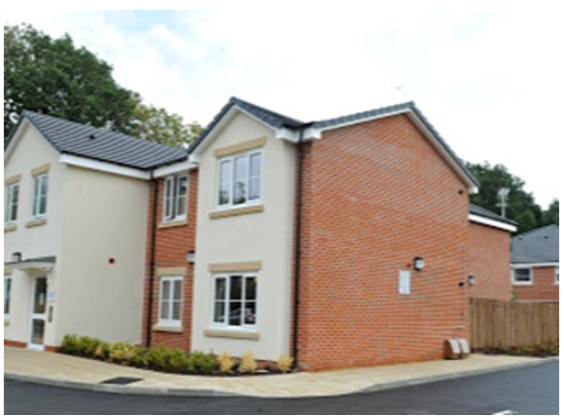 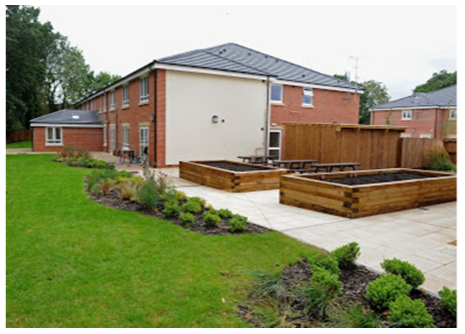 Also see: Lifeways Communication Card
Knightlow Lodge, Coventry
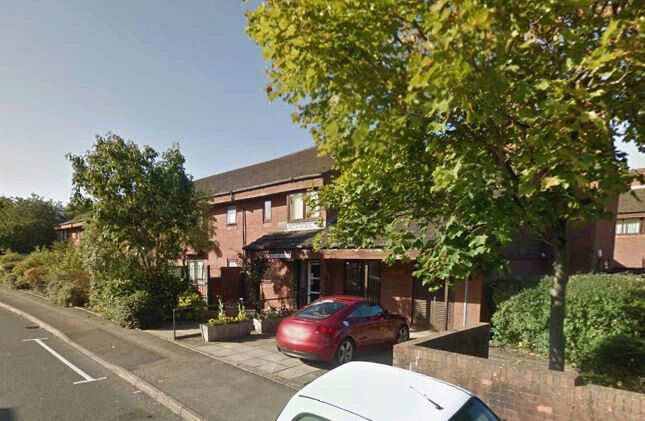 Melbourne House
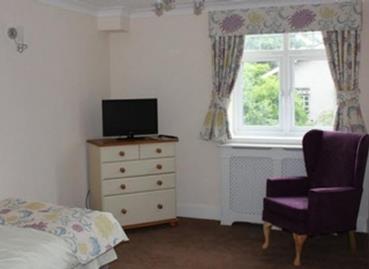 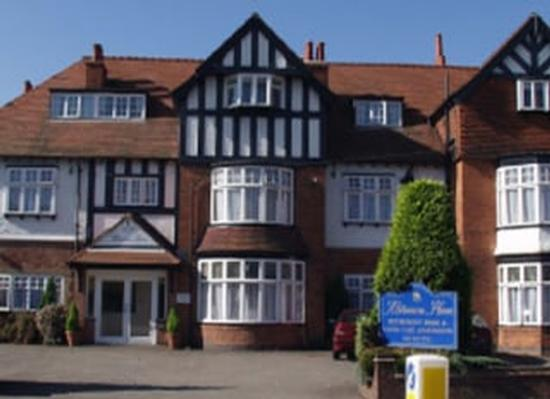 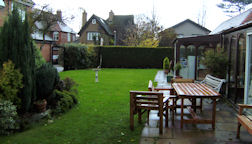 Phil Mead House
240 Bredon Avenue, Binley, Coventry, CV3 2FD
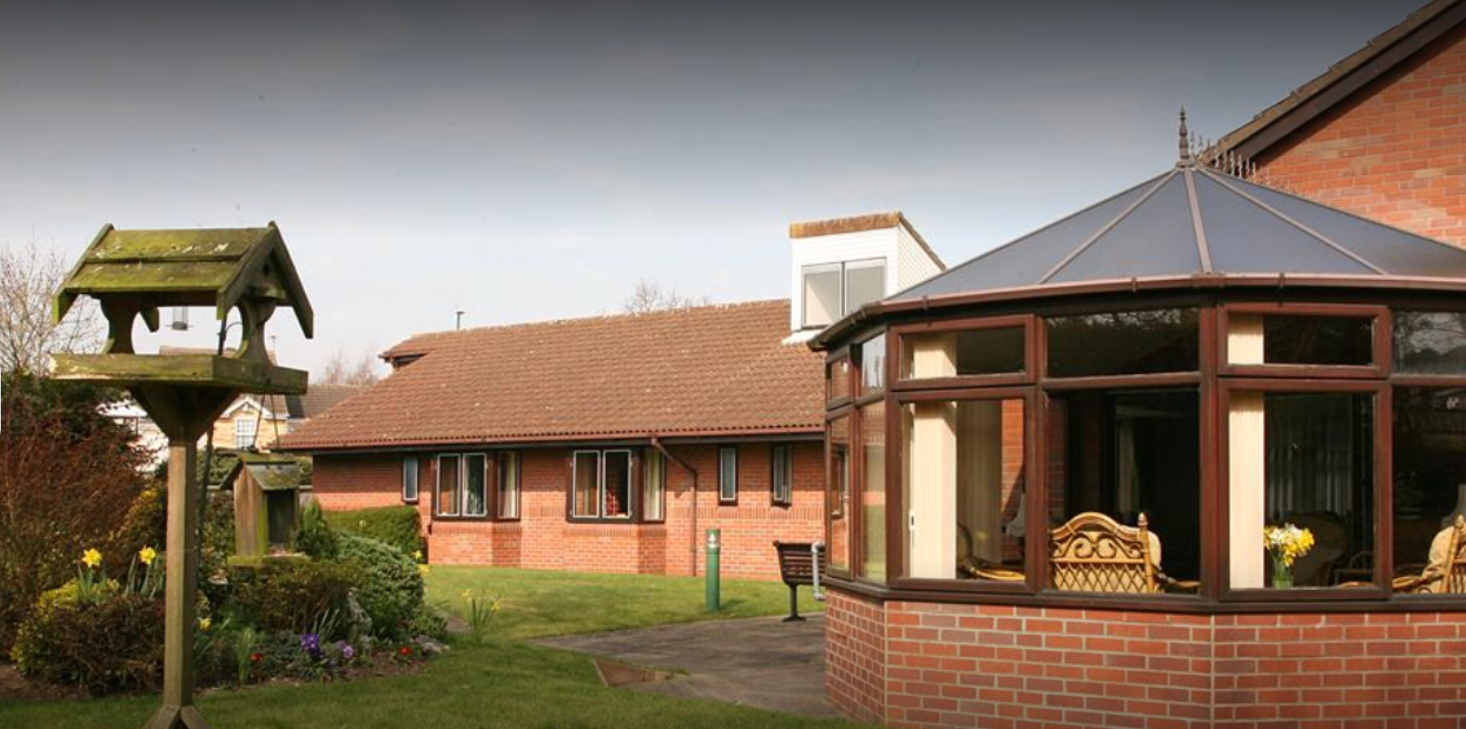 For more pictures see: https://www.abbeyfield.com/residential-care-homes/phil-mead-house-in-binley-at-cv3-2fd/
Quinton Lodge Housing with Care
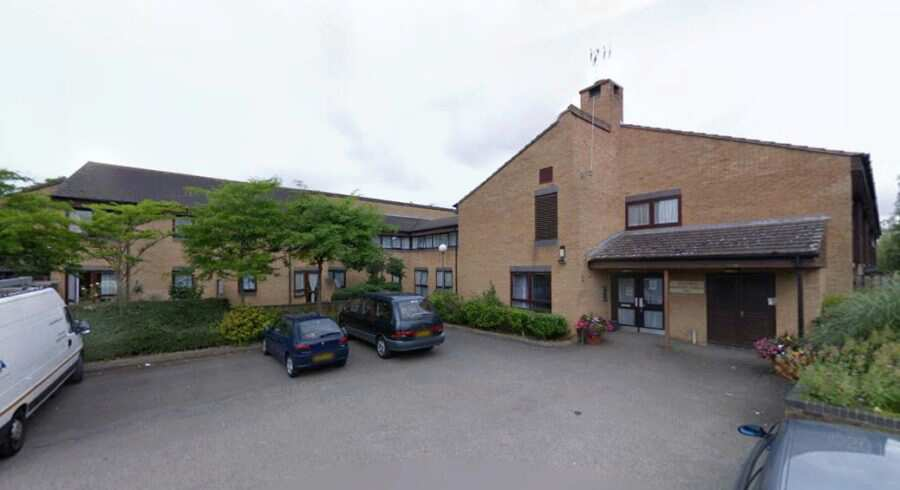 Selbourne Court
110 Bull's Head Lane, Coventry CV3 1FS
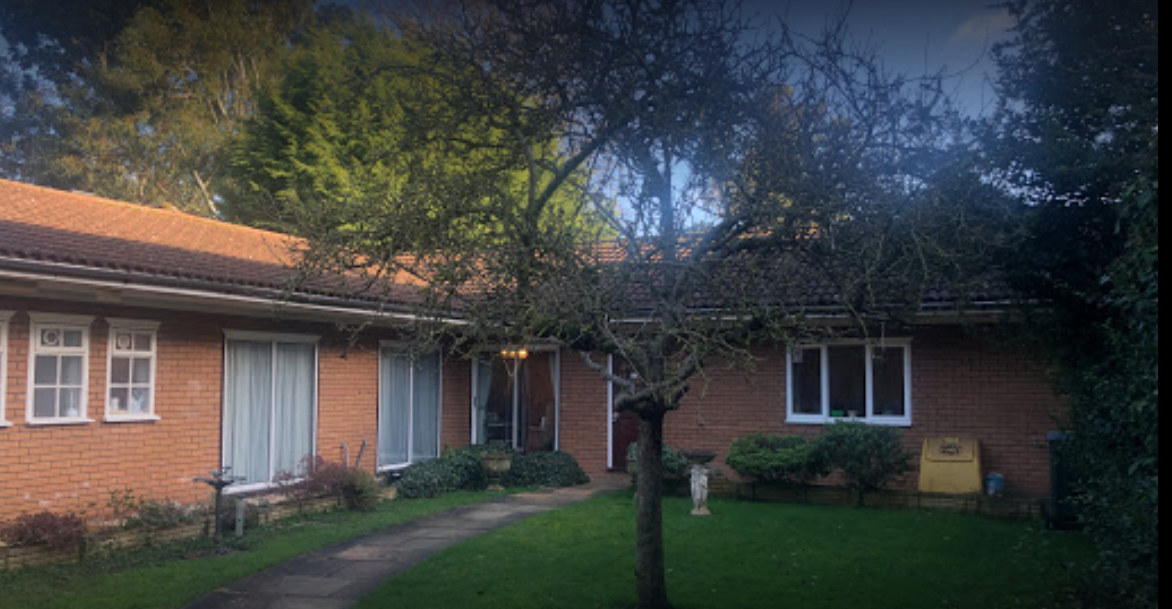 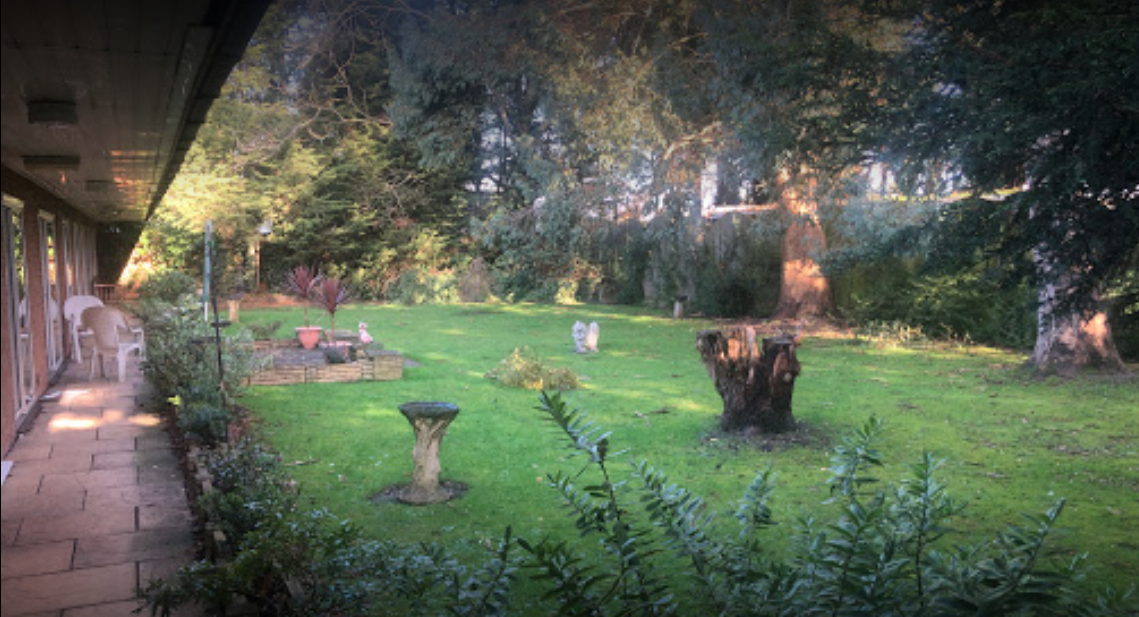 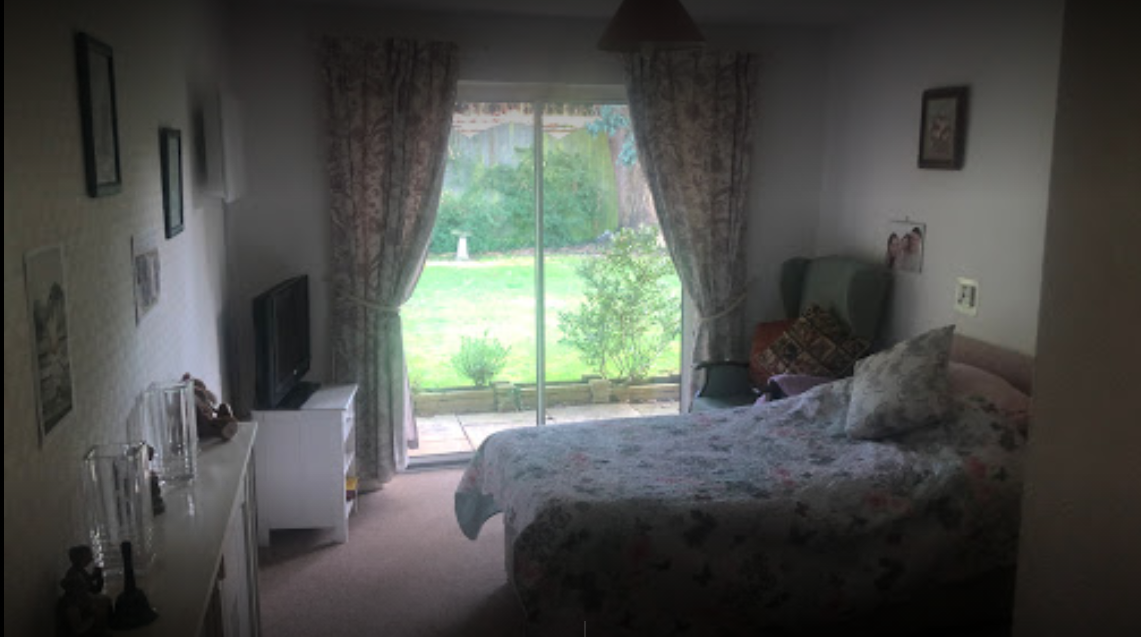 St Andrews House
19 St Andrew S Road, Earlsdon, Coventry CV5 6FP
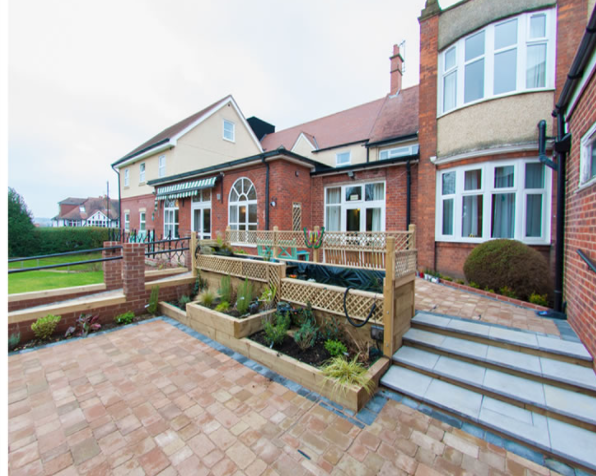 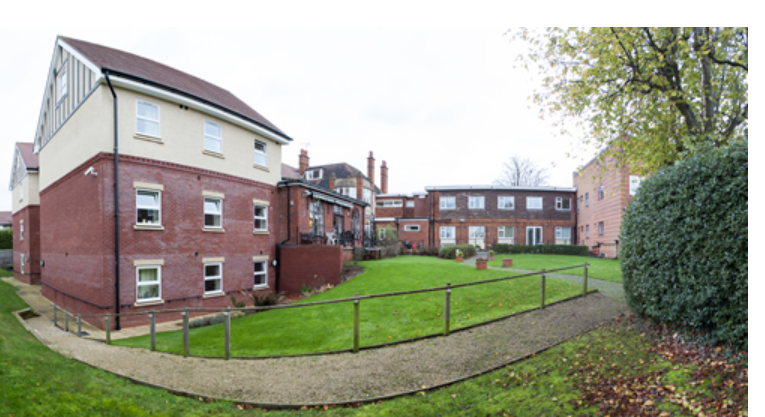 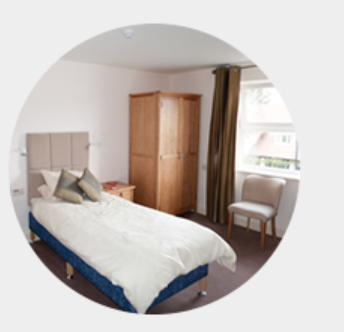 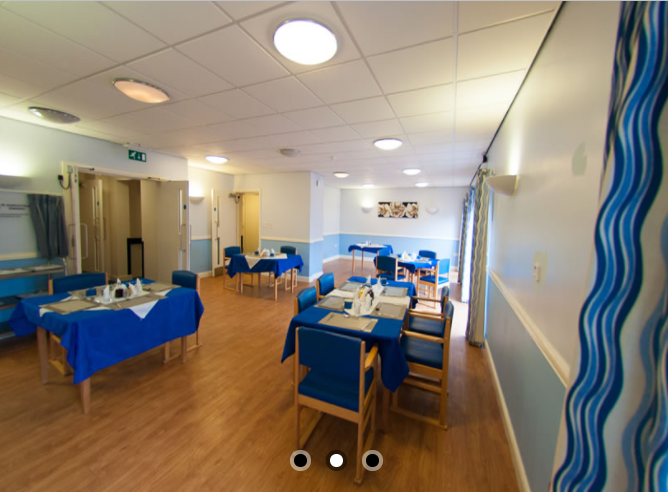 For more information see: http://standrewshouse.org.uk/
St Judes Residential Care Home Ltd.
44 Unicorn Lane, Coventry
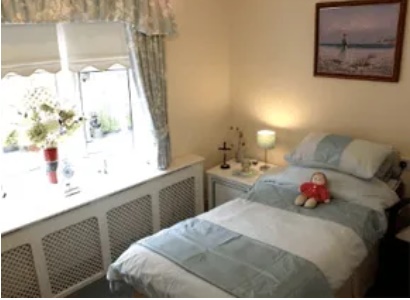 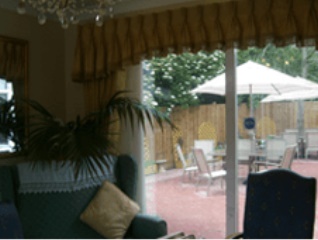 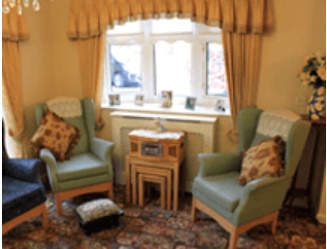 For more information see: https://www.stjudesresidentialcarehomeltd.co.uk/
About Housing with Care
A short video describing the services delivered & offered in the Housing with Care Short Term Tenancies service: https://www.youtube.com/watch?v=nzSH86D0gnQ. 

NOTE: this service is offered across a number of schemes in the city and the example shown in the video may not be where the citizen is actually placed.
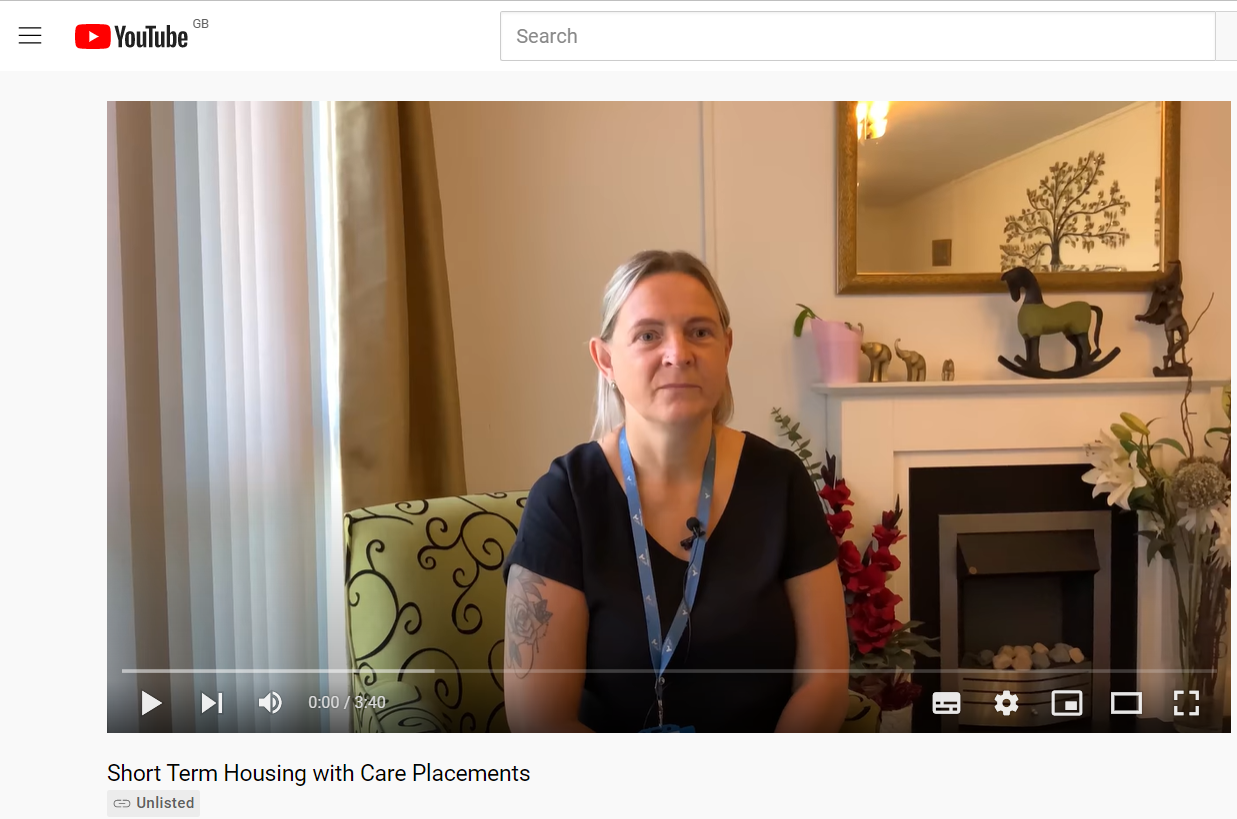